Von Neuman
Σκληρός δίσκος
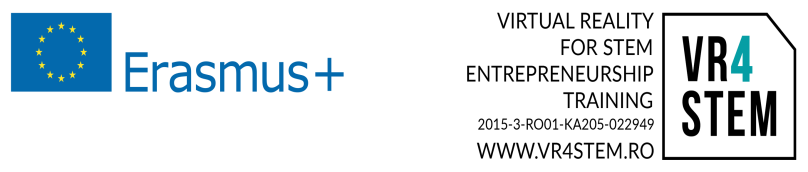 Εισαγωγή
Ένας σκληρός δίσκος (HDD) είναι μια συσκευή αποθήκευσης δεδομένων που χρησιμοποιείται για την αποθήκευση και την ανάκτηση ψηφιακών πληροφοριών χρησιμοποιώντας έναν ή περισσότερους άκαμπτους ταχέως περιστρεφόμενους δίσκους (πιατέλες) επικαλυμμένους με μαγνητικό υλικό.
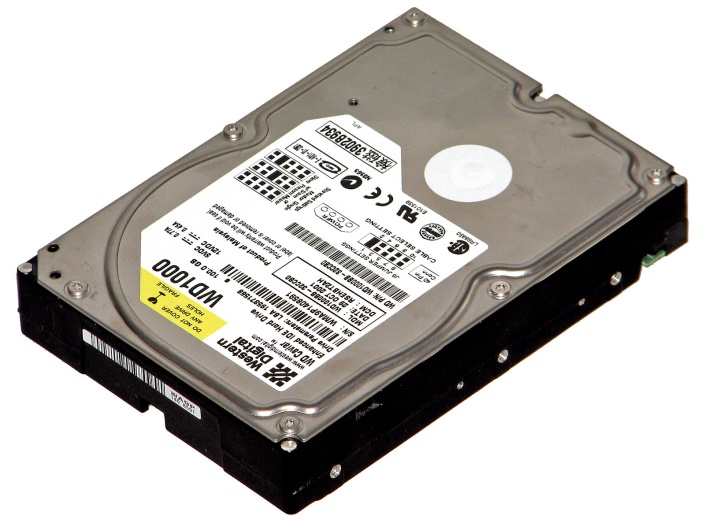 Σκληρός δίσκος
Πρόκειται για μια συσκευή αποθήκευσης δεδομένων στον υπολογιστή.
 Είναι μια δευτερεύουσα συσκευή αποθήκευσης. 
 Its stored in  0 (or) 1.
 Το λειτουργικό σύστημα, το λογισμικό και τα περισσότερα άλλα αρχεία αποθηκεύονται στον σκληρό δίσκο.
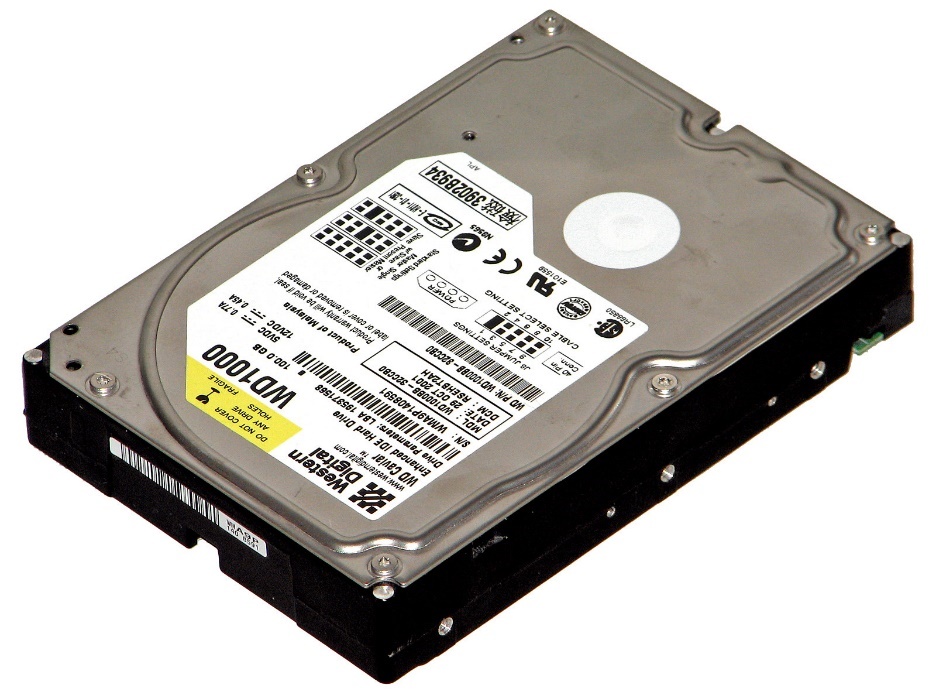 Εφευρέθηκε το 1954 από την IBM.
 Διαφορετικές χωρητικότητες, όπως 10GB, 20GB, 40GB, 80GB κτλ.
HARD DISK DRIVE COMPONENTS
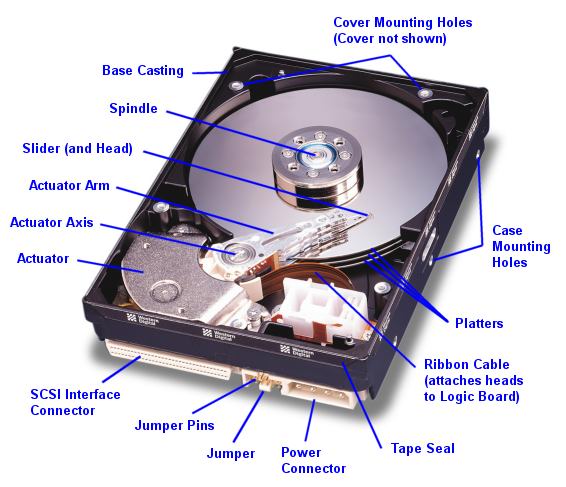 Μαγνητικό Υλικό
Ο δίσκος είναι φτιαγμένος από ένα μαγνητικό υλικό, στο τμήμα του δίσκου του σκληρού δίσκου.
 Τα δεδομένα αποθηκεύονται στο μαγνητικό υλικό. 
 Κάθε σύνολο μαγνητικών σωματιδίων είναι η συλλογή μιας μονάδας που ονομάζεται bit.
 Η νέα τεχνολογία σκληρού δίσκου χρησιμοποιεί μέταλλα λεπτής μεμβράνης και δίσκους από γυαλί για να αυξήσει την αποδοτικότητα και να αυξήσει την ικανότητα αποθήκευσης.
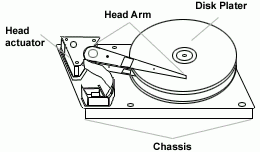 Βηματικός κινητήρας
Ο δίσκος είναι φτιαγμένος από ένα μαγνητικό υλικό, στο τμήμα του δίσκου του σκληρού δίσκου
Χρησιμοποιήστε βηματικούς κινητήρες για τον έλεγχο της θέσης κεφαλής ανάγνωσης / εγγραφής.                                                                             
 Οι βηματικοί κινητήρες χρησιμοποιούν συνήθως ισχύ + 12V, αλλά ορισμένες νέες μονάδες χαμηλής κατανάλωσης χρησιμοποιούν πηγή ενέργειας + 5V.
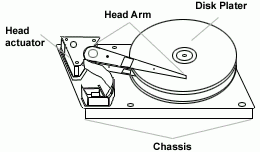 Κινητήρας Περιστροφής
Ελέγχει το μαγνητικό υλικό.
Ο κινητήρας αυτός περιστρέφεται με ταχύτητα από 3600 έως 10.000 r.p.m.
Όλο το μαγνητικό υλικό κινείται προς την ίδια κατεύθυνση.
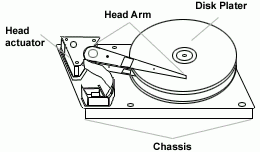